第二节滑轮及其应用
2019年5月6日
愿每一份精彩都源于这里
滑轮的应用
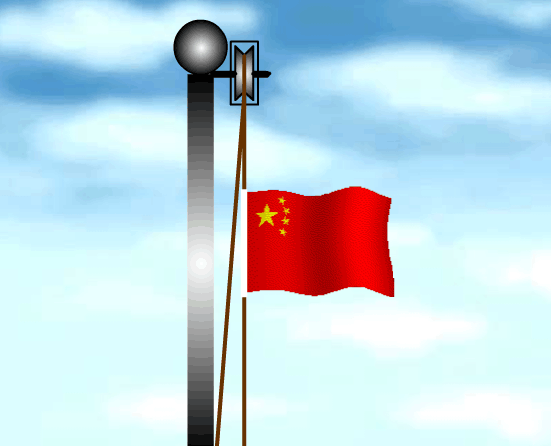 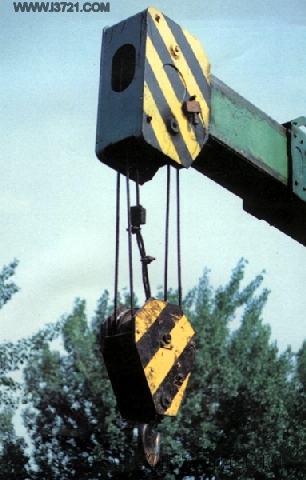 滑轮
滑轮
滑轮
升旗
吊车的吊头
[Speaker Notes: 滑轮有什么用？]
滑轮的应用
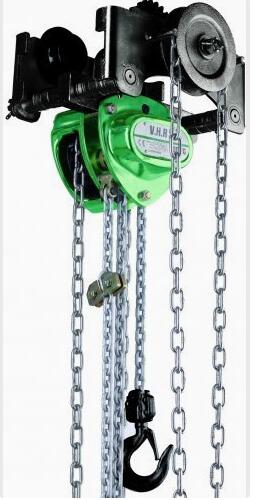 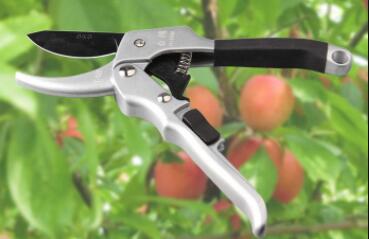 滑轮
滑轮
家用简易吊车
滑轮式果枝剪
[Speaker Notes: 滑轮有什么用？]
滑轮的应用
残奥会火炬点火，运动员爬升用动滑轮
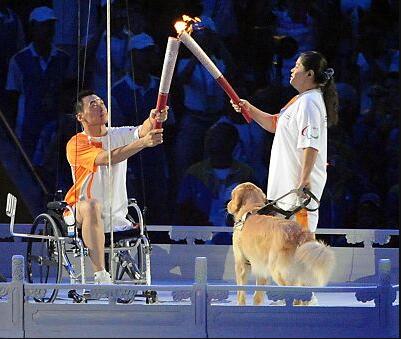 滑轮
[Speaker Notes: 滑轮有什么用？]
滑轮的应用
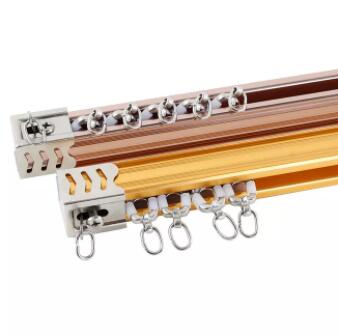 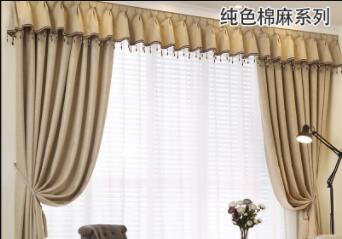 滑轮
滑轮式窗帘
滑轮式窗帘的油轮
[Speaker Notes: 滑轮有什么用？]
滑轮的应用
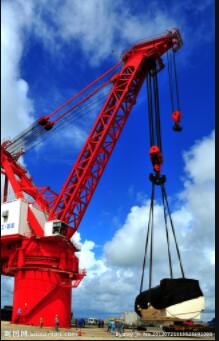 大型塔吊
滑轮
滑轮
[Speaker Notes: 滑轮有什么用？]
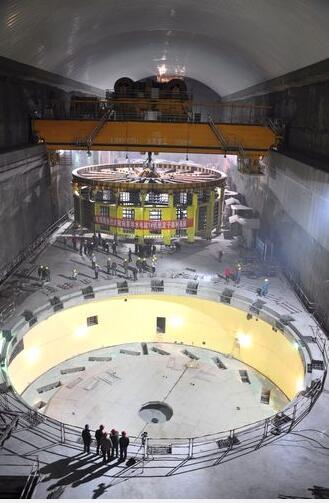 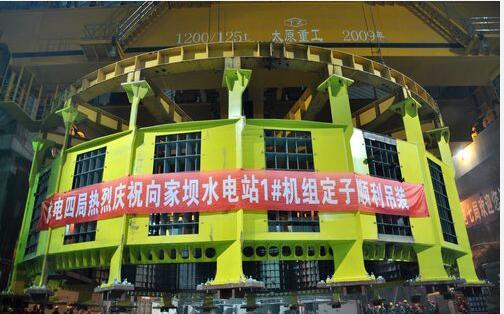 龙门吊
滑轮
向家坝80万千瓦水电机组吊装
[Speaker Notes: 滑轮有什么用？]
滑轮的应用
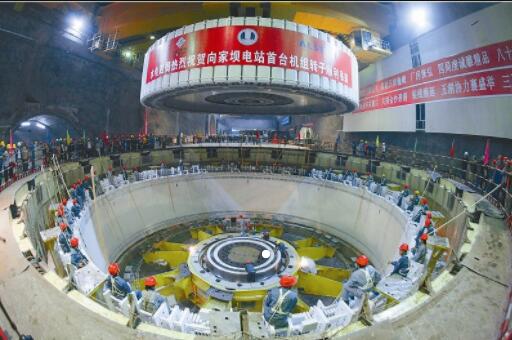 向家坝80万千瓦水电机组吊装
[Speaker Notes: 滑轮有什么用？]
滑轮的种类
使用时轮轴固定不动
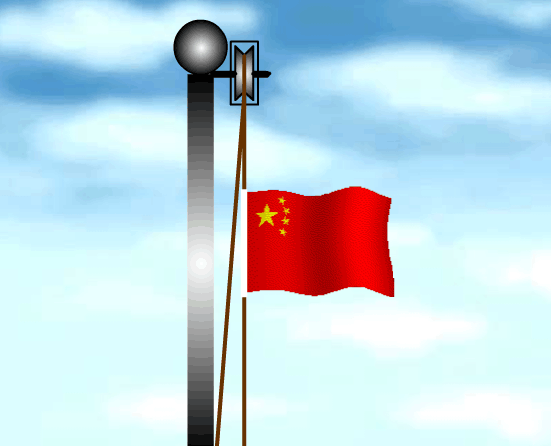 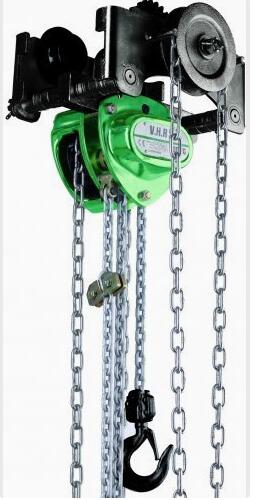 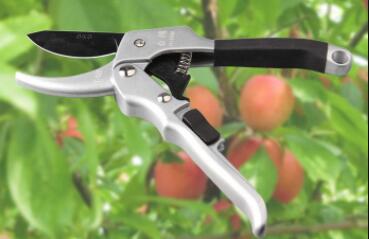 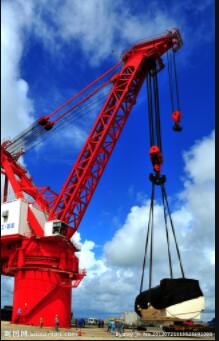 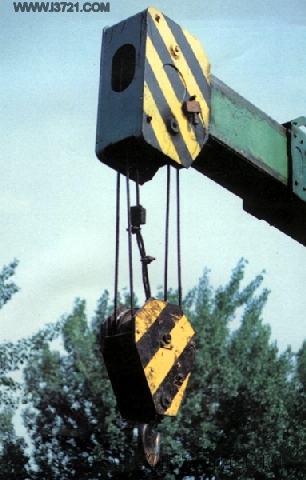 使用时轮轴随物体一起运动
[Speaker Notes: 有什么共同特点]
知识点
一、滑轮的种类
1、定滑轮
使用滑轮时，滑轮的轴固定不动的滑轮。
2、定滑轮
使用滑轮时，滑轮的轴随物体一起运动的滑轮。
[Speaker Notes: 滑轮有什么用？]
实验探究
探究定滑轮的特点
实验步骤:
F3
分析归纳
不省力
F2
可以改变力的方向
F1
1、用弹簧测力计测出钩码的重力G。
2、 如图所示，用弹簧测力计测出使用定滑轮从三个不同方向匀速拉起重物所用的力F。
实验探究
探究定滑轮的特点
实验步骤:
分析归纳
不省距离，不费距离。
s
S＝h
h
绳子自由端
3、用定滑轮匀速提起钩码，用刻度尺测量物体被提起的高度( h )和绳子自由端移动的距离 （ s ）。
实验探究
探究定滑轮的特点
定滑轮为什么不省力？
l2
l2
o
o
l1
l1
F2
F1
定滑轮可等效为动力臂与阻力臂相等的等臂杠杆，所以定滑轮不省力。
知识点
二、定滑轮的特点
1、不省力。
（等臂杠杆）
2、可以改变力的方向。
3、不省距离，也不费距离。
[Speaker Notes: 滑轮有什么用？]
实验探究
探究动滑轮的特点
实验步骤:
F
分析归纳
可省力
不能改变力的方向
1、用弹簧测力计测出钩码的重力G。
2、 如图所示，用弹簧测力计测出使用动滑轮匀速拉起重物所用的力F。
实验探究
探究动滑轮的特点
实验步骤:
分析归纳
s
费距离。
S＝2h
绳子自由端
h
3、用动滑轮匀速提起钩码，用刻度尺测量物体被提起的高度( h )和绳子自由端移动的距离 （ s ）。
实验探究
探究动滑轮的特点
动滑轮为什么省力
分析归纳
F1
F
l1
动滑轮的直径
G
l2
动滑轮的半径
F ＝
2
l1
由F1 L1 = F2 L2得
o
l2
F2
动滑轮可等效为动力臂等于与阻力臂2倍的杠杆，所以动滑轮省一半的力。
知识点
二、定滑轮的特点
1、不省力。
（等臂杠杆）
2、可以改变力的方向。
3、不省距离，也不费距离。
G
F ＝
2
三、动滑轮的特点
1、省一半的力。
2、不能改变力的方向。
S＝2h
3、省力，但费距离。
[Speaker Notes: 滑轮有什么用？]
为了既省力又能改变力的方向，可以把定滑轮和动滑轮组合起来使用，这种把定滑轮和动滑轮组合起来使用的装置叫滑轮组。
如图所示，给你一个定滑轮和一个动滑轮，你能把它们组成滑轮组来使用吗？
实验探究
探究滑轮组的特点
实验步骤:
问：
1、G与F有什么关系？
F
F约为G的二分之一。
2、承担物重绳子有几段？
2段
G
结论：     拉力F的大小与承担物重绳子段数有关。
1、用弹簧测力计测出钩码的重力G。
2、 按上图所示组成滑轮组，用弹簧测力计通过滑轮组匀速拉起重物，读出弹簧测力计所用的力F。
实验探究
探究滑轮组的特点
实验步骤:
分析归纳
1、承担物重绳子有几段？
2段
s
S＝2h
绳子自由端
结论： S的大小与承担物重绳子段数有关。
h
3、通过滑轮组匀速提起钩码，用刻度尺测量物体被提起的高度( h )和绳子自由端移动的距离 （ s ）。
知识点
四、滑轮组的特点
S: 绳子自由端移动的距离。
S＝nh
V绳＝nV物
h：物体上升的高度（距离）。
G
G+G动
n: 承担物重绳子段数。
F ＝
F ＝
n
n
（不计动滑轮、绳子重力及摩擦）
（不计绳子重力及摩擦）
[Speaker Notes: 大量的实验表明。]
加油站
怎么确定绳子的段数（n）
1、在动滑轮和定滑轮之间画一条虚线。
①
②
③
①
②
2、数出吊着（拉着）动滑轮的绳子段数。
n＝2
n＝3
按要求绕绳子
奇动偶定
n＝2
n＝3
n＝4
n＝5
F=100 N
s=10 m
F
s= ?
F=100 N
s=?
G = ?
h = ?
G = ?
h=10 m
物体以0.2 m/s的速度匀速上升10 s 的时间
考考你
F1
F2
F3
练一练
1、定滑轮左端绳子下端挂着相同的重物，若在定滑轮右端的绳子自由端分别沿三个方向用力（如图所示），力的大小分别为：F1、F2、F3，则   （       ）。                               
   	A、F1最大
  	B、F2最大
  	C、F3最大
  	D、三个力一样大
D
F1
F2
F3
丙
甲
乙
2、 用滑轮按图甲、乙、丙所示三种不同方式，拉着同一物体在水平面上做匀速直线运动，拉力分别是F1、F2、F3，则（       ）。
       A、 F1>F2>F3 　 	           B、 F2>F3>F1 　    
       C、 F2>F1>F3 　	           D、 F3>F1>F2
D
3、看图回答下面问题
1、物体能被提起吗？
2、动滑轮对物体的拉力？
3、地面对物体的支持力？
4、物体对地面的压力？
F=10 N
G动=5 N

G=50 N
谢谢观赏！
您的点击对我来说是最好的回报！